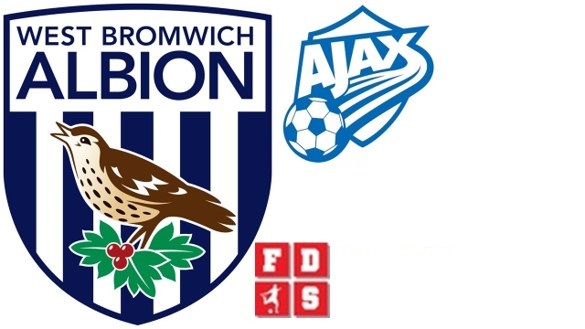 WBA-FDS JALKAPALLOLEIRI 26.-29.7.2021
@SARKKIRANTAKEMPELE
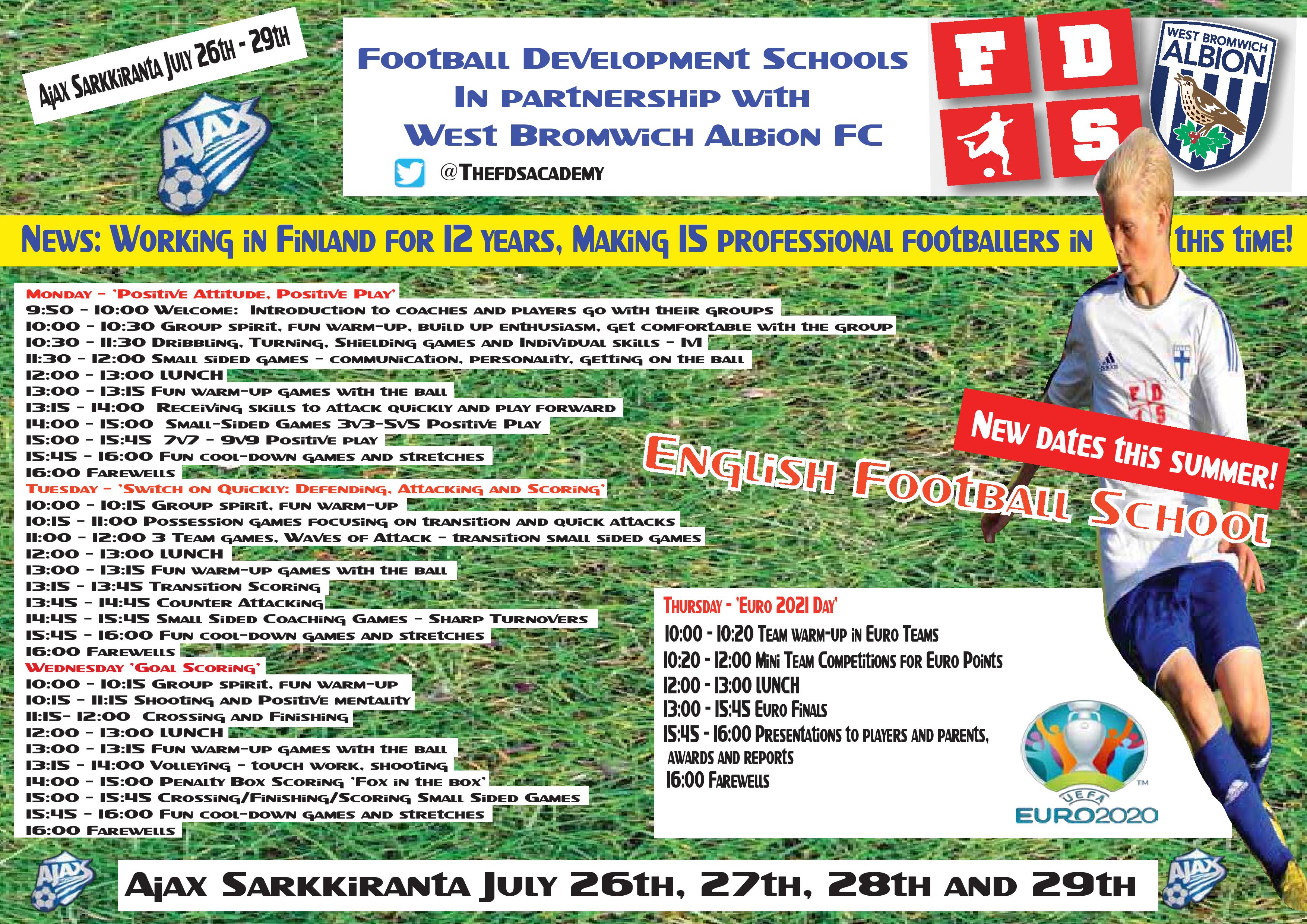 Leirin hinta 230€

(sis. Harjoitukset, leiripaidan sekä ruokailun)

Ilmoittaudu mukaan:
 https://ajaxsarkkiranta.jopox.fi/seura/158/wba-leiri-2021
LISÄTIEDOT:
leirikoordinaattori Jarkko Lotvonen
044-3548499
Jarkko.lotvonen@ajaxsarkkiranta.fi
TOIMINNANJOHTAJA Antti kiviniemi
050-3219980
Antti.kiviniemi@ajaxsarkkiranta.fi
”Pelaajalla ja meillä vanhemmilla ei ole kyllä muuta kuin hyvää sanottavaa tämän vuoden leiristä. Poika oli yhtä hymyä joka päivän päätteeksi. ” (Palaute v.2020)